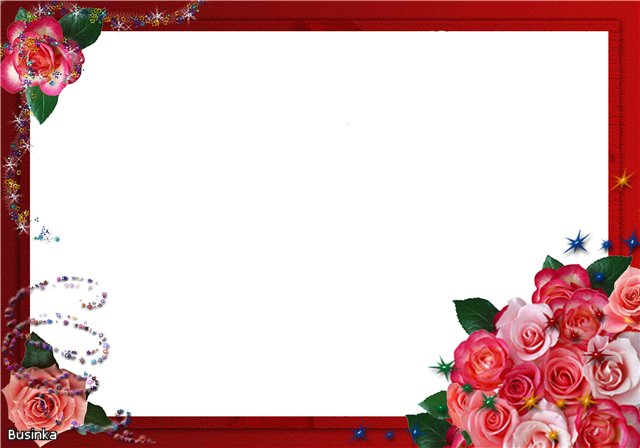 PHÒNG GIÁO DỤC VÀ ĐÀO TẠO QUẬN LONG BIÊN
TRƯỜNG MẦM NON GIANG BIÊN


GIÁO ÁN 
LĨNH LỰC PHÁT TRIỂN THẨM MỸ
HOẠT ĐỘNG TẠO HÌNH


                                       Đề tài: Vẽ mưa                              Lứa tuổi: Lớp MGB C2

                              Giáo viên:  Nguyễn Thị Lan Hương - Lê Thị Huệ
a
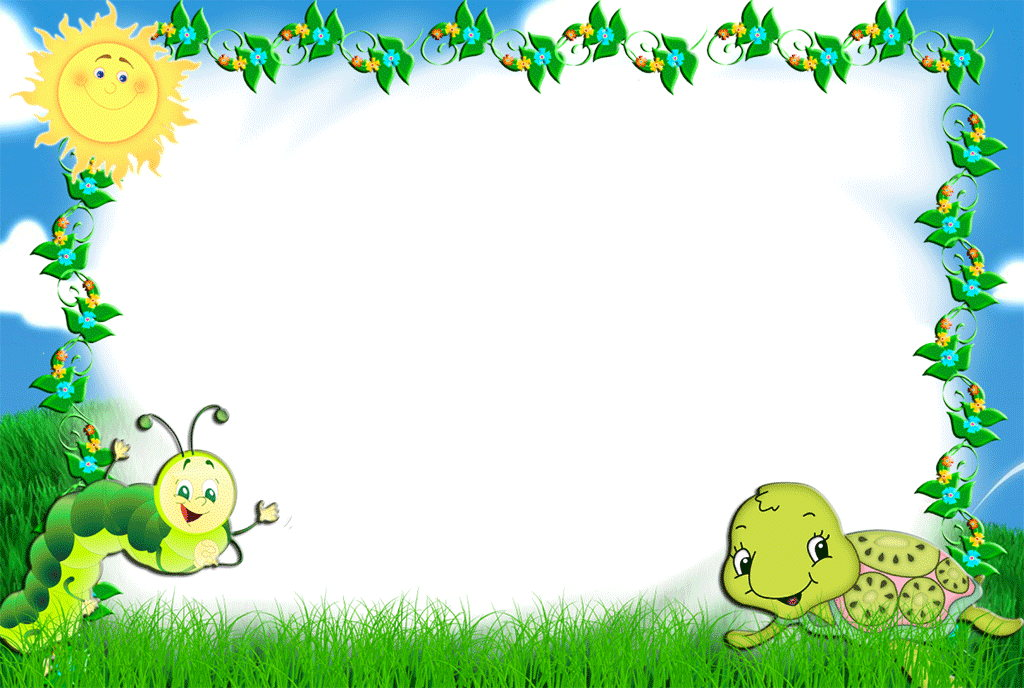 Ổn định tổ chức
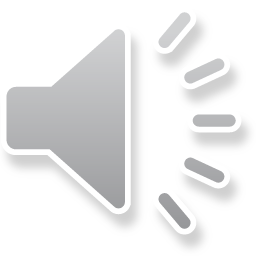 Quan sát tranh – Đàm thoại
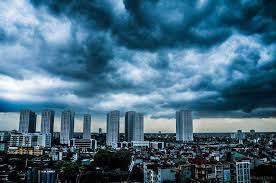 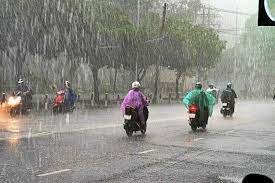 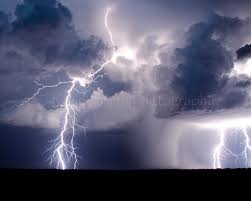 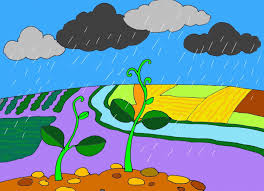 CÔ VẼ MẪU
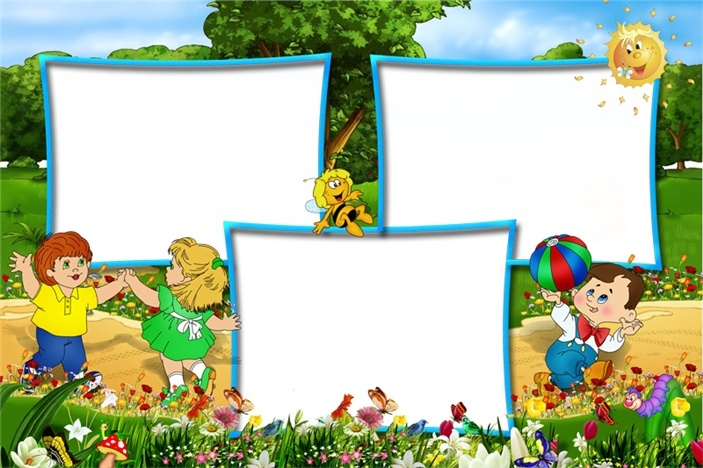 Nhận
xét
sản phẩm
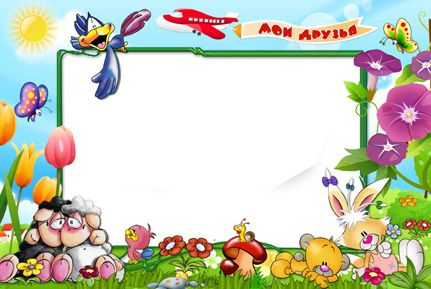 Kết thúc
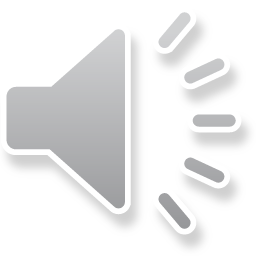